Station Torslunde
Energinet
Tine, Ole Daniel
05-04-2022
1
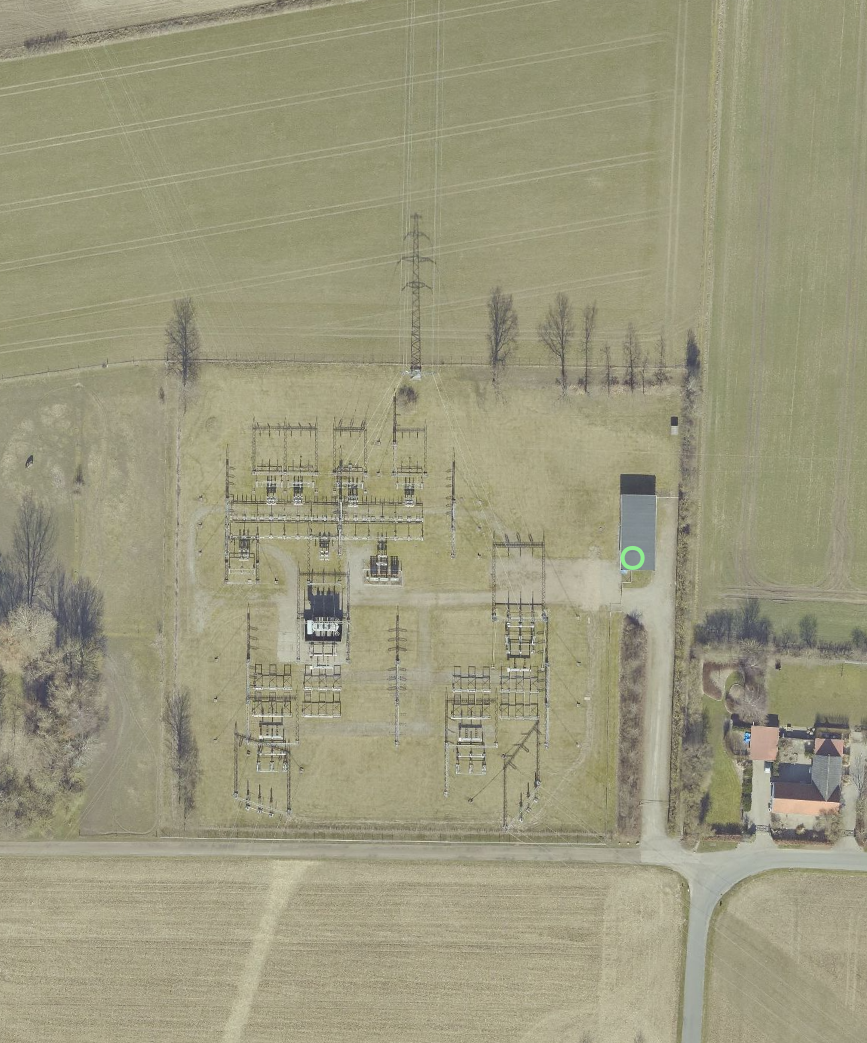 Nuværende station Torslunde
N1
Cerius
Ikke mulighed for yderligere udvidelse
Energinet lejer areal ved Cerius
Komponenter udtjent indenfor 5 år
ENERGINET
2
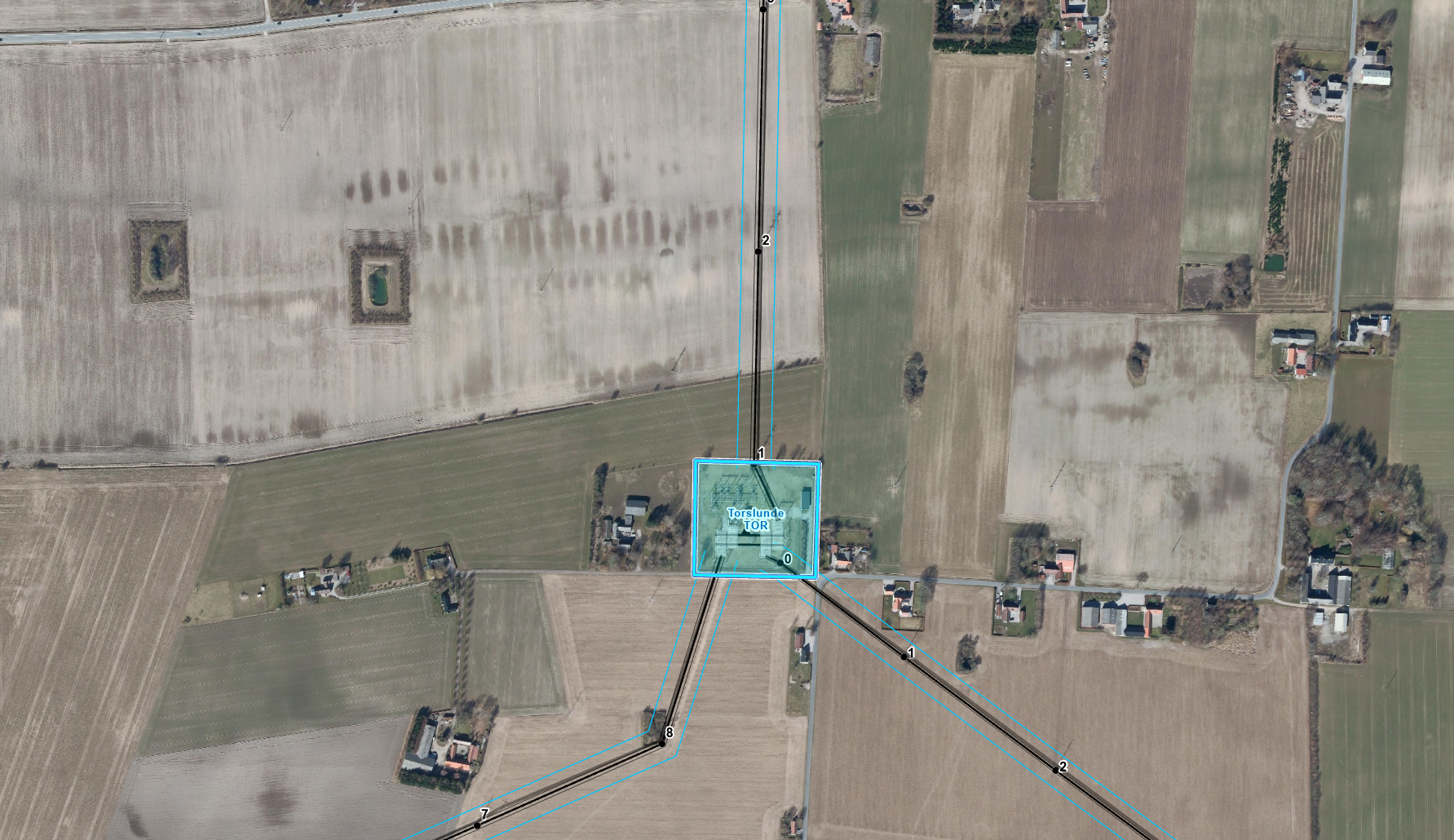 Placeringer
Alternativer
Nuværende løsningsforslag
3
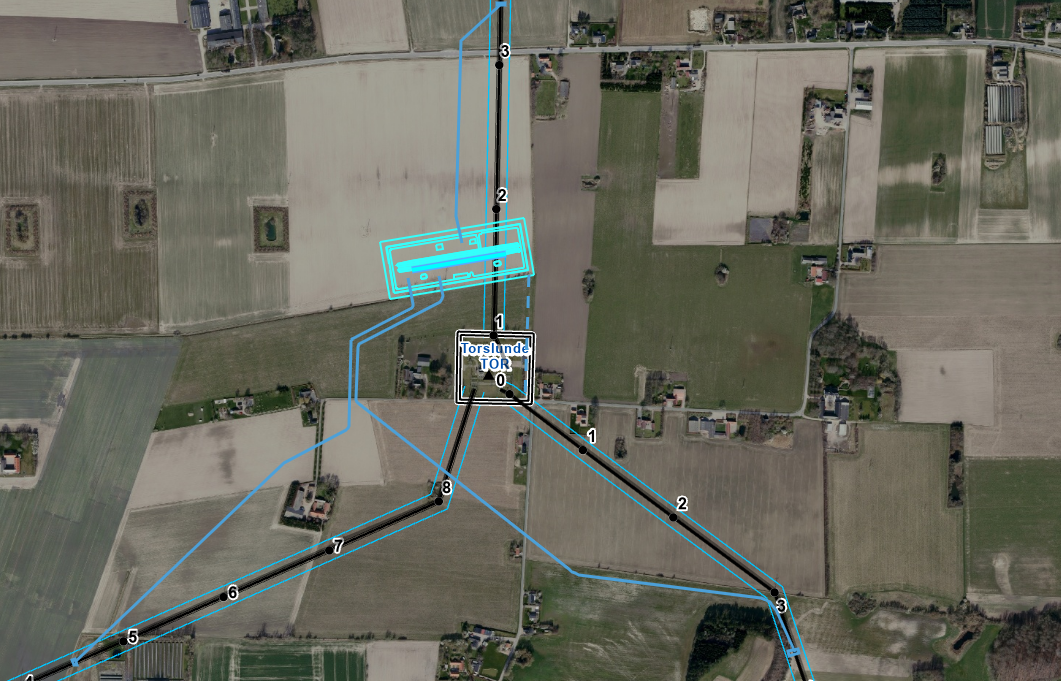 Fremtidig station og Kabellægning
Fremtidssikre for tilslutning af VE (vedvarende energi)
De 3 linje felter, vil blive kabellagt et styk udenfor station
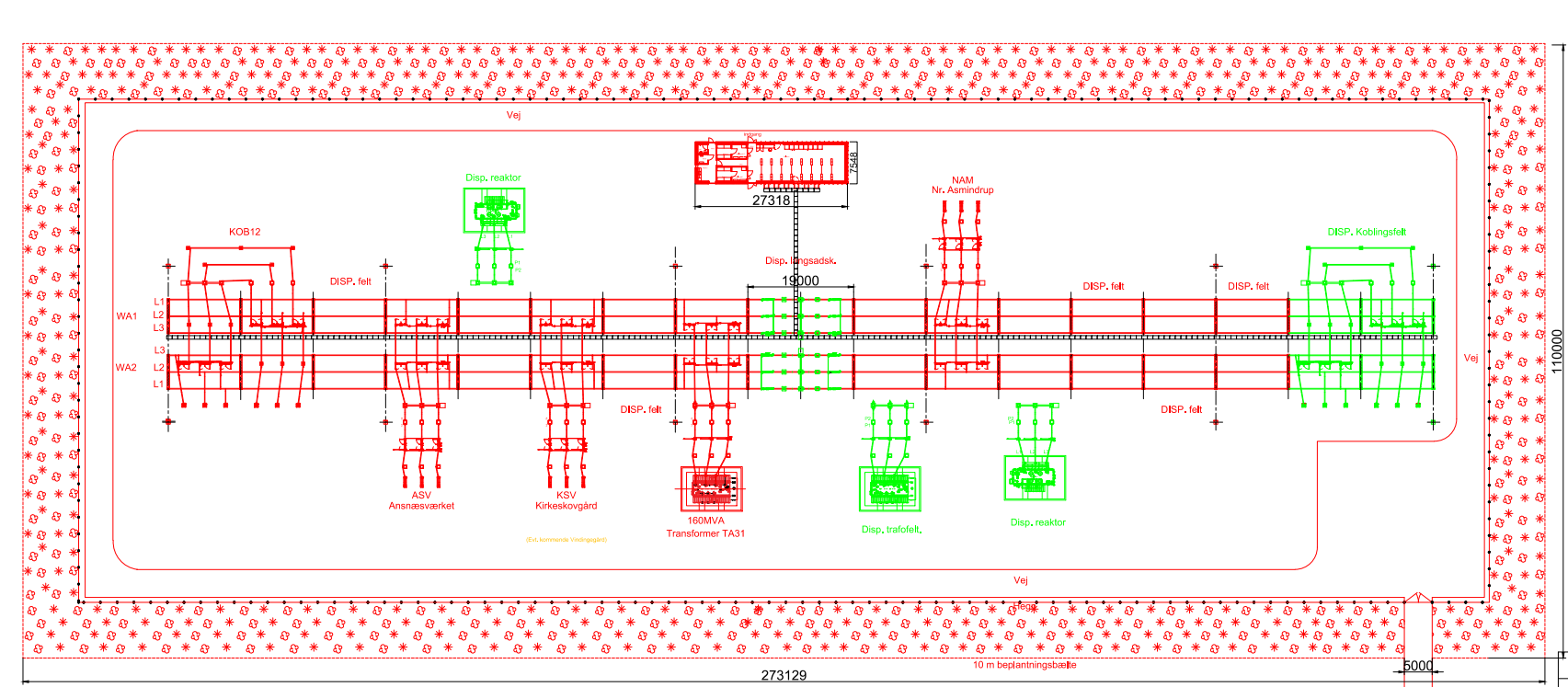 4
Miljøforhold
Projektet er omfattet af miljøvurderingsloven og skal miljøscreenes
Bilag 2, pkt. 3c) Transport af elektricitet gennem luftledninger, jordkabler dimensioneret til spændinger over 100 kV, samt tilhørende stationsanlæg, dog undtaget elkabler på søterritoriet (projekter, som ikke er omfattet af bilag 1)

Screeningen foretages sideløbende med planprocessen

Fokusområder i screeningsansøgning
Landskabelig påvirkning – visualisering
Støjbidrag til omgivelser

Miljøstyrelsen er myndighed
5
Visualisering
Visualiseringspointer valgt i samråd med Holbæk Kommune

Der etableres beplantning rundt om stationen
6
Eksempel på visualisering
7
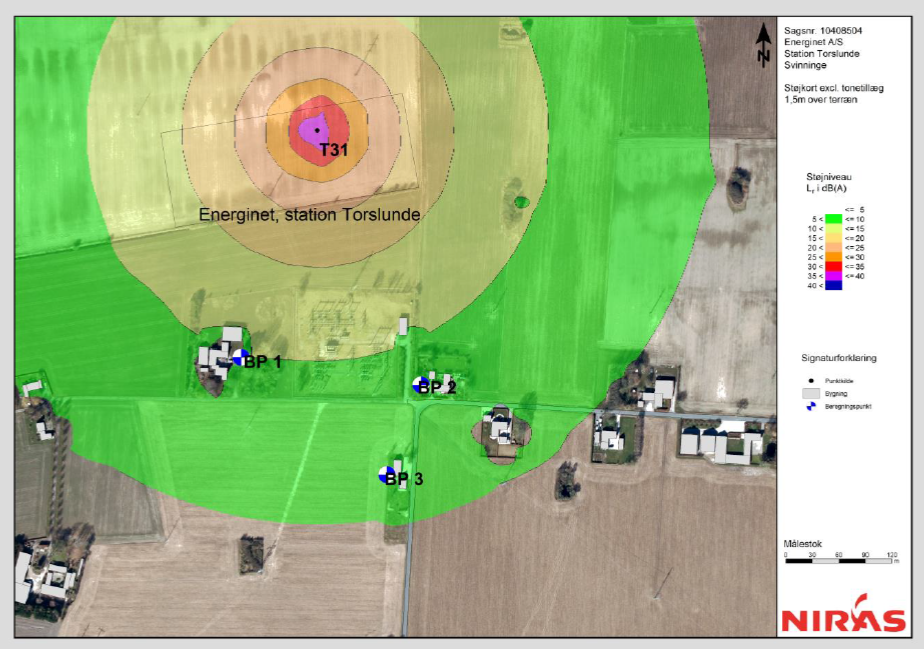 Støj
Der er foretaget støjberegning af den nye station til omgivelserne

Støj er overholdt i forhold til gældende vejledende støjkriterier
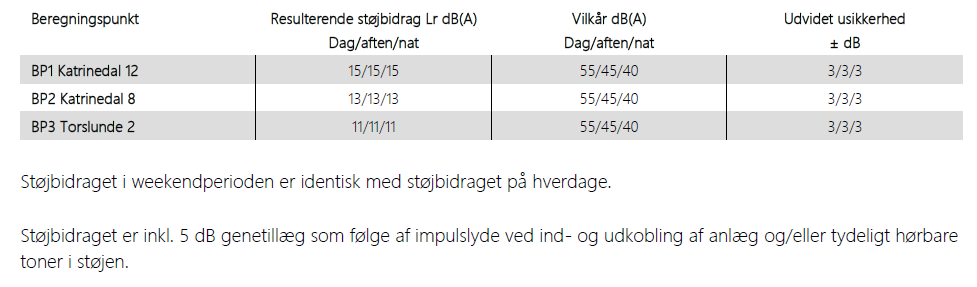 8
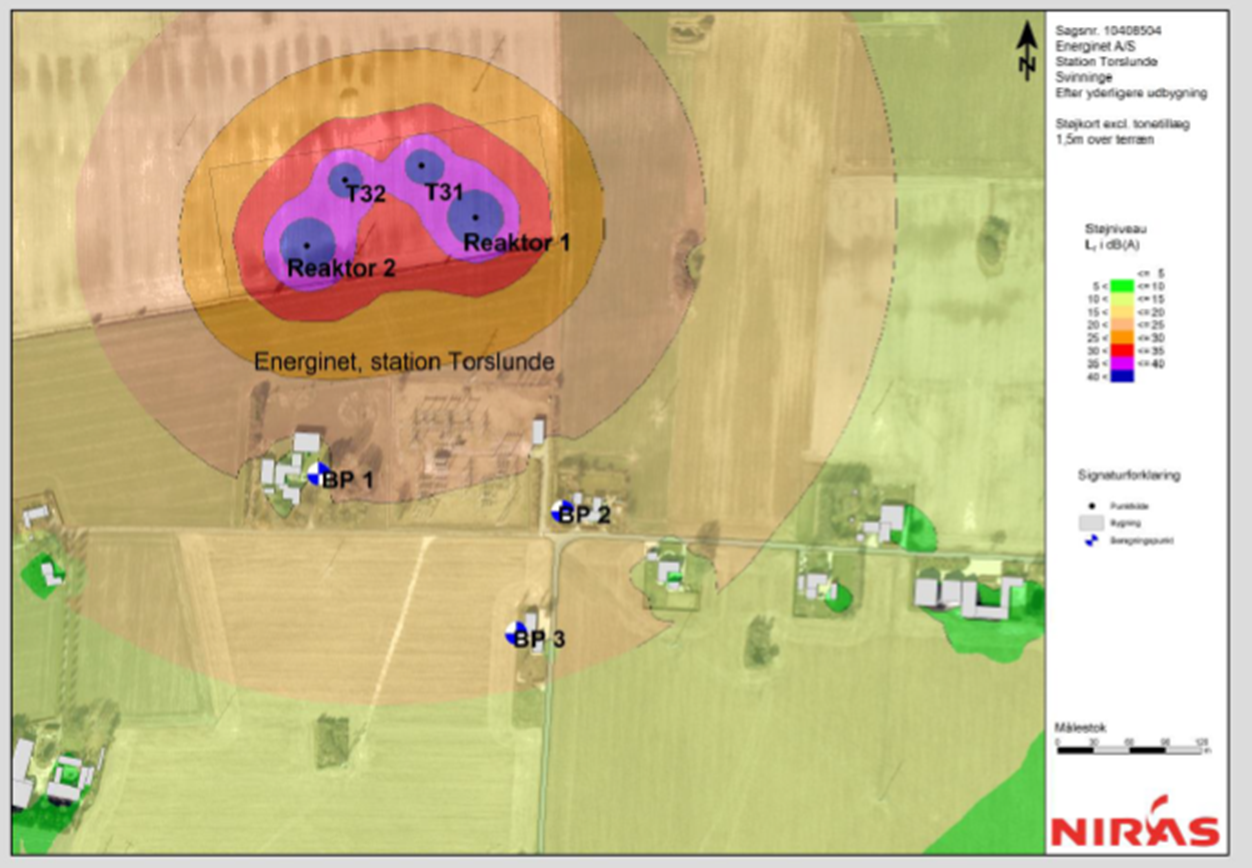 Støj
Fuldt udbygget stationsområde
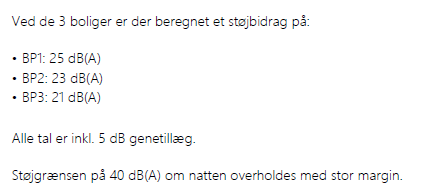 9
Rettigheder  v/  Ole  D.  BuhlArealerhvervelse
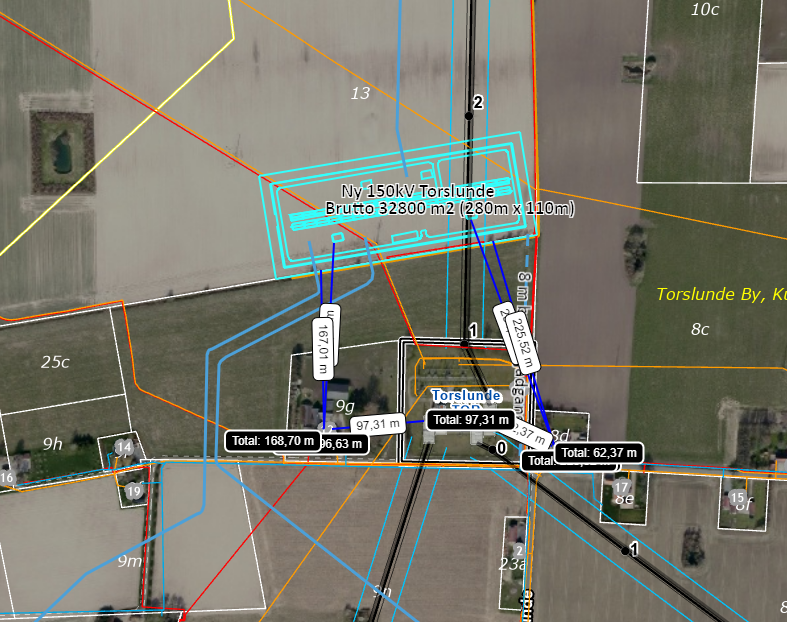 Grundlæggende tilladelser:Tilladelse fra Energistyrelsen til projektet  - OKEkspropriationsvilje fra Sikkerhedsstyrelsen-OKMiljøscreening – på vejLokalplan – opstartetEvt. særtilladelser, fredede diger m.v. 
Hvad skal vi have ret til hos lodsejer?Permanente arealerhvervelseKabellægninger og overgangsmasterMidlertidige arbejdsarealer
Indledende drøftelser med lodsejereBetinget frivillig aftale eller ekspropriation
Erstatninger – Landsaftale m.v.
10
10
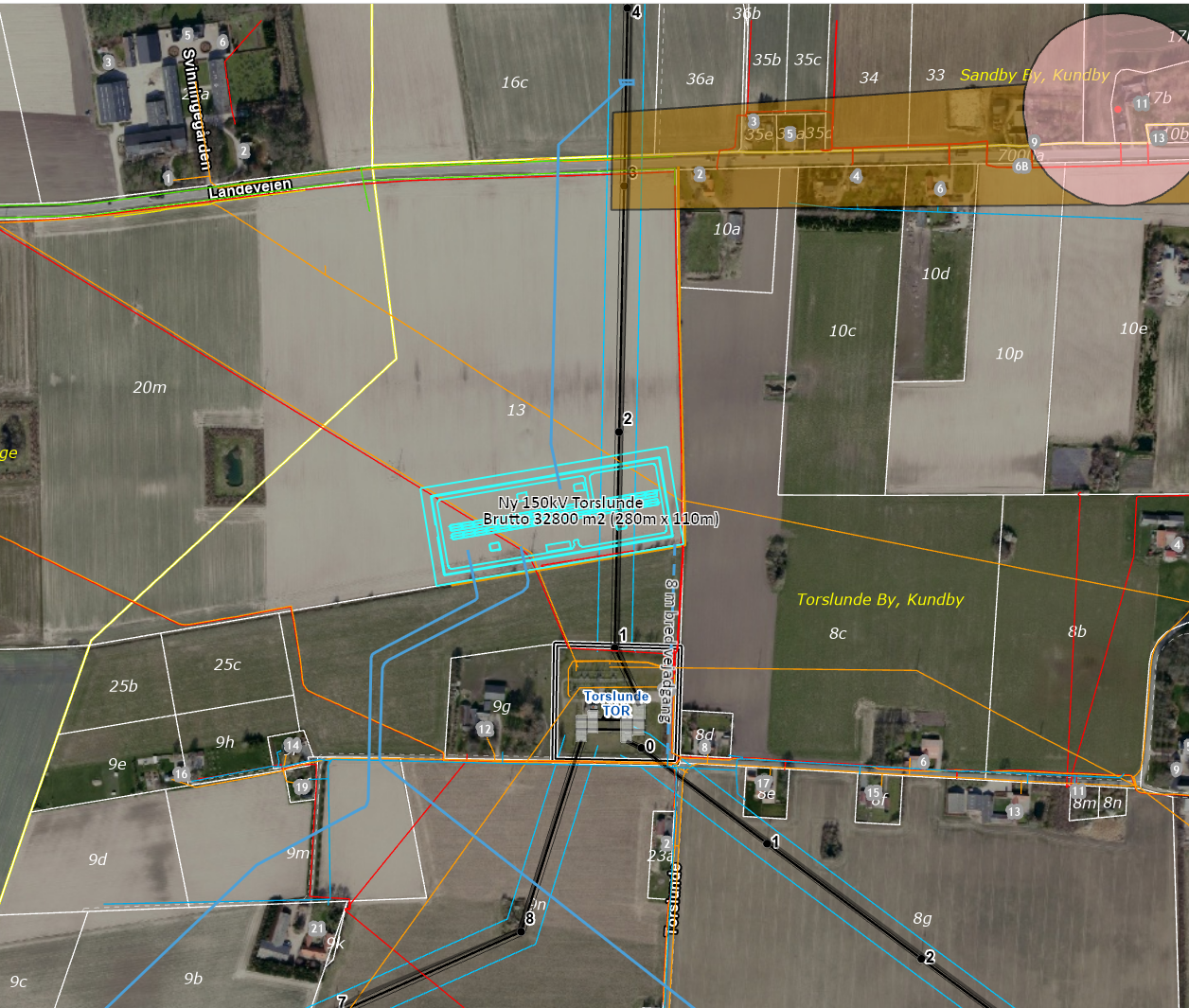 Placeringen i større område
11
Rettigheder  v/  Ole  D.  Buhlnaboer
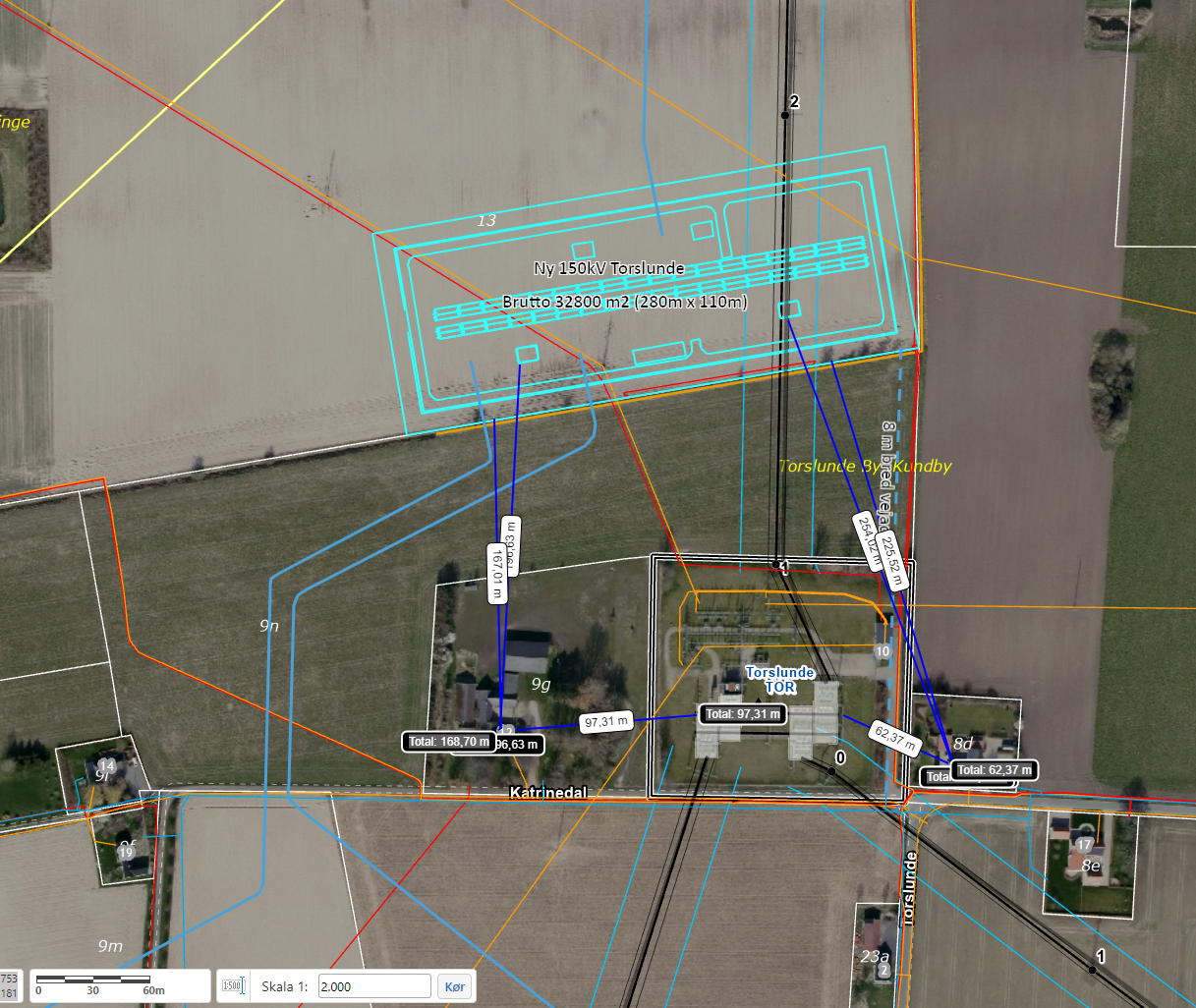 Evt. naboforholdStøj og dominansAfstande og afskærmning/beplantningBeliggenhed i terrænetBeliggenhed i fht boligerEksisterende stationHvad skal man tåle ?
12
12